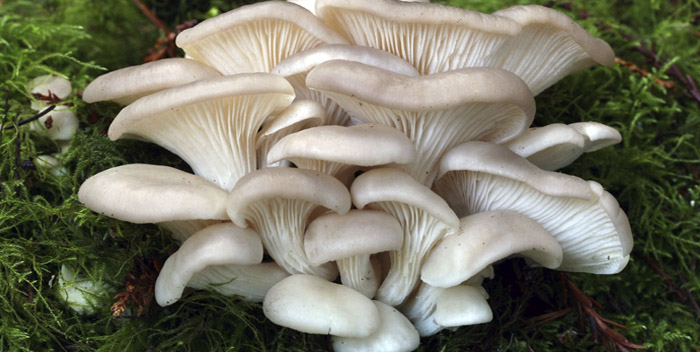 Министерство образования, науки и молодежной политики Краснодарского края
ГБПОУ КК «Брюховецкий аграрный колледж»
Грибная ферма
КФХ «Кубанская вешенка»
Глава КФХ – Депершмидт В.
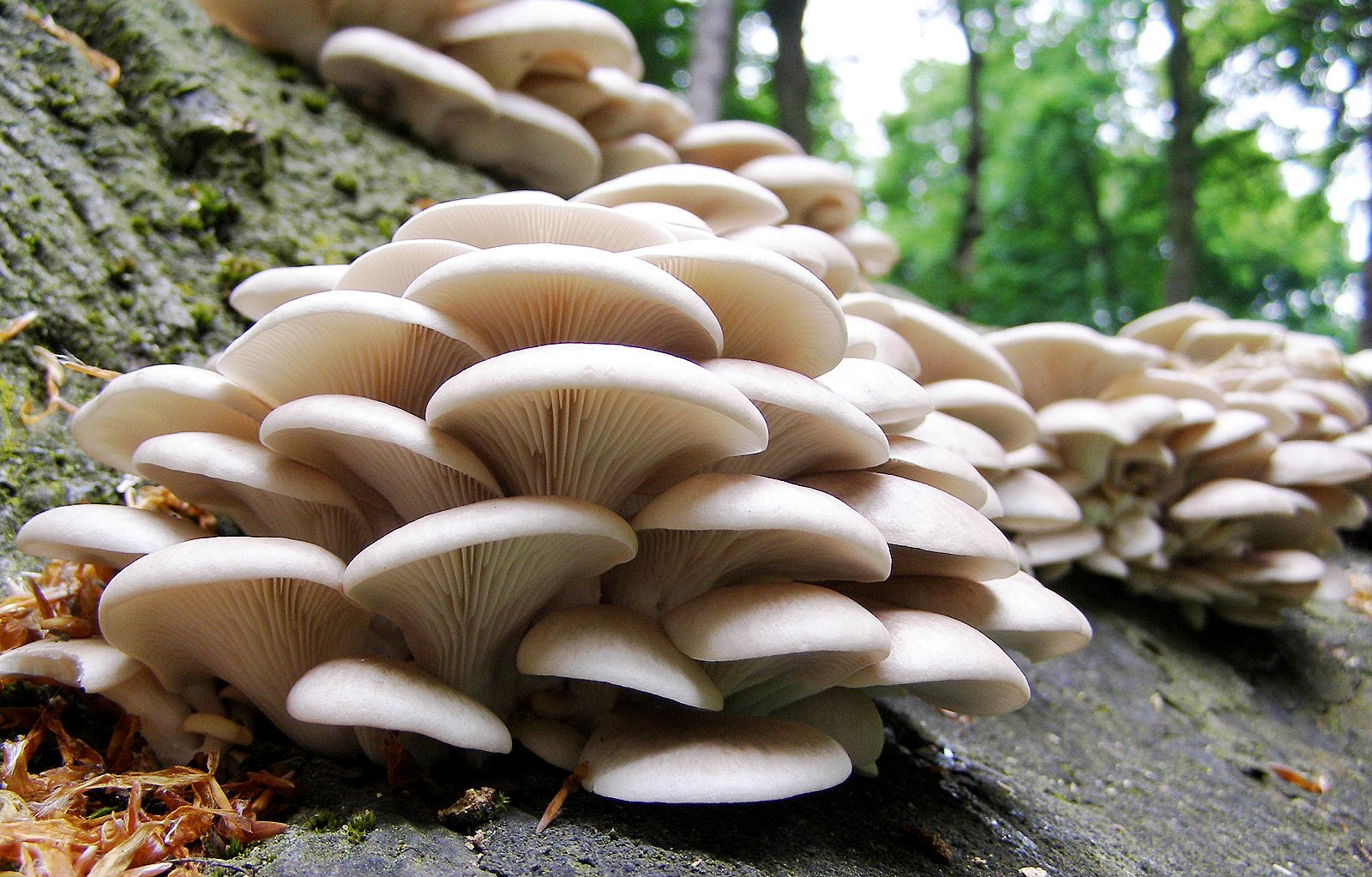 Цель проекта – 
выращивание грибов
 с целью повышения доли рынка отечественной продукции
Описание КФХ «Кубанская вешенка»
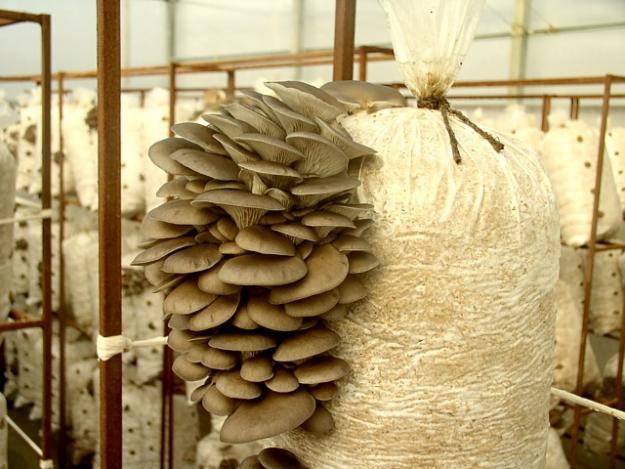 Маркетинг и сбыт продукции
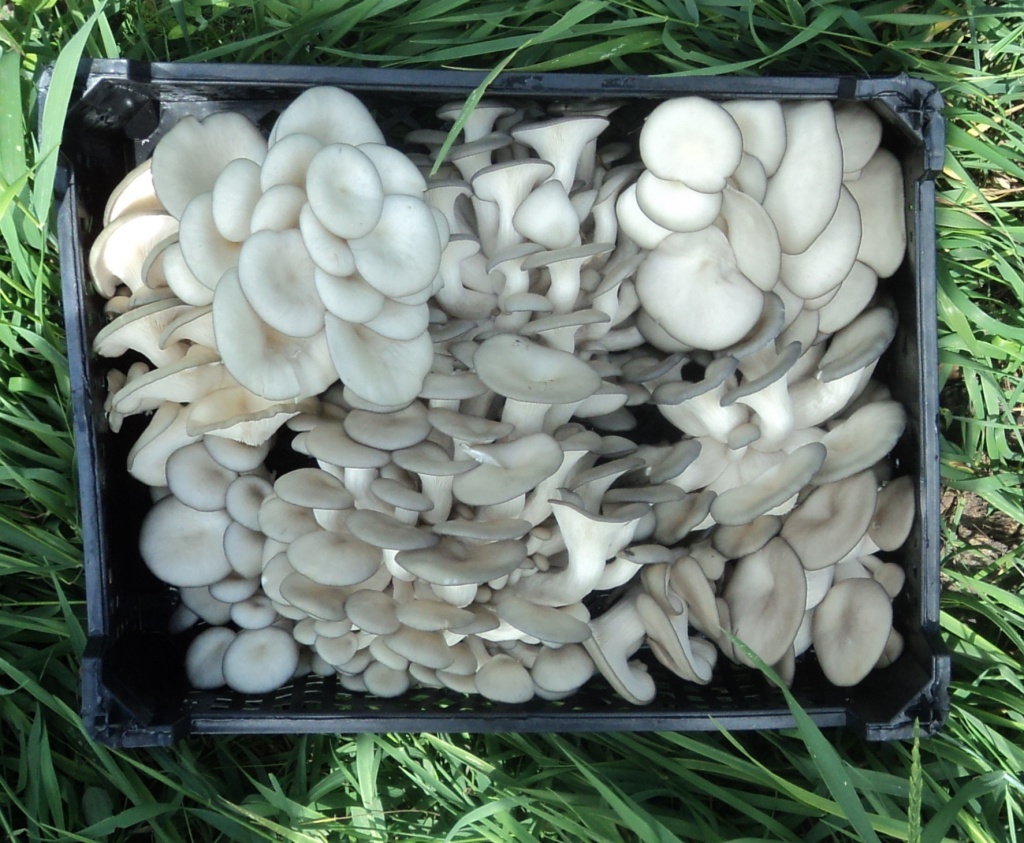 Реализация в станице Брюховецкой:

-Мелкий опт в овощные магазины (11 шт.)
-Собственная торговая точка
Производственный план
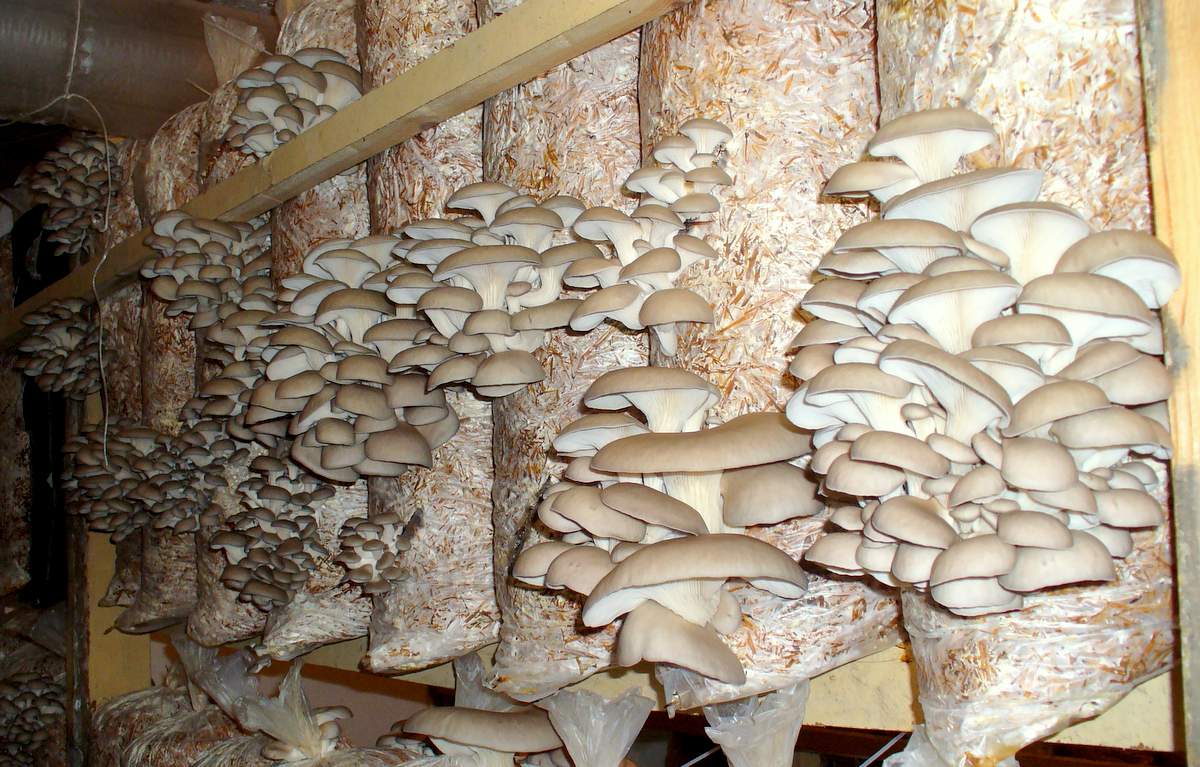 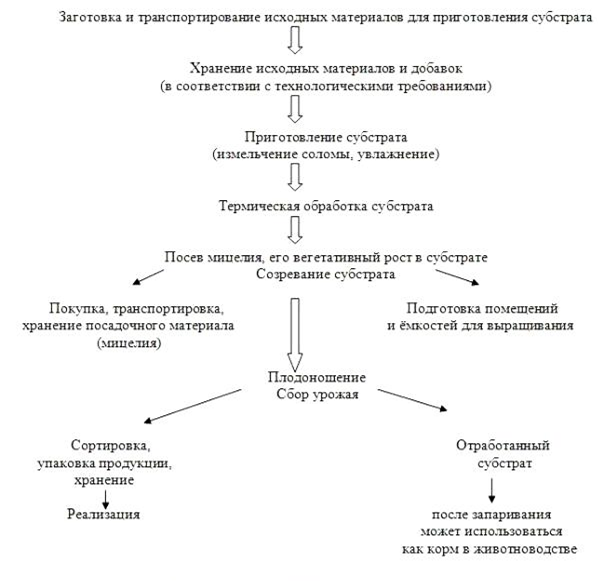 Производственное оборудование
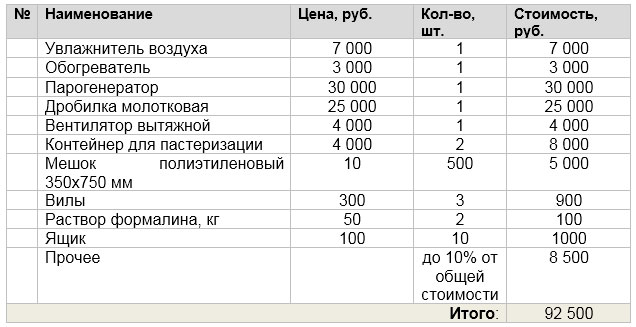 Организационный план
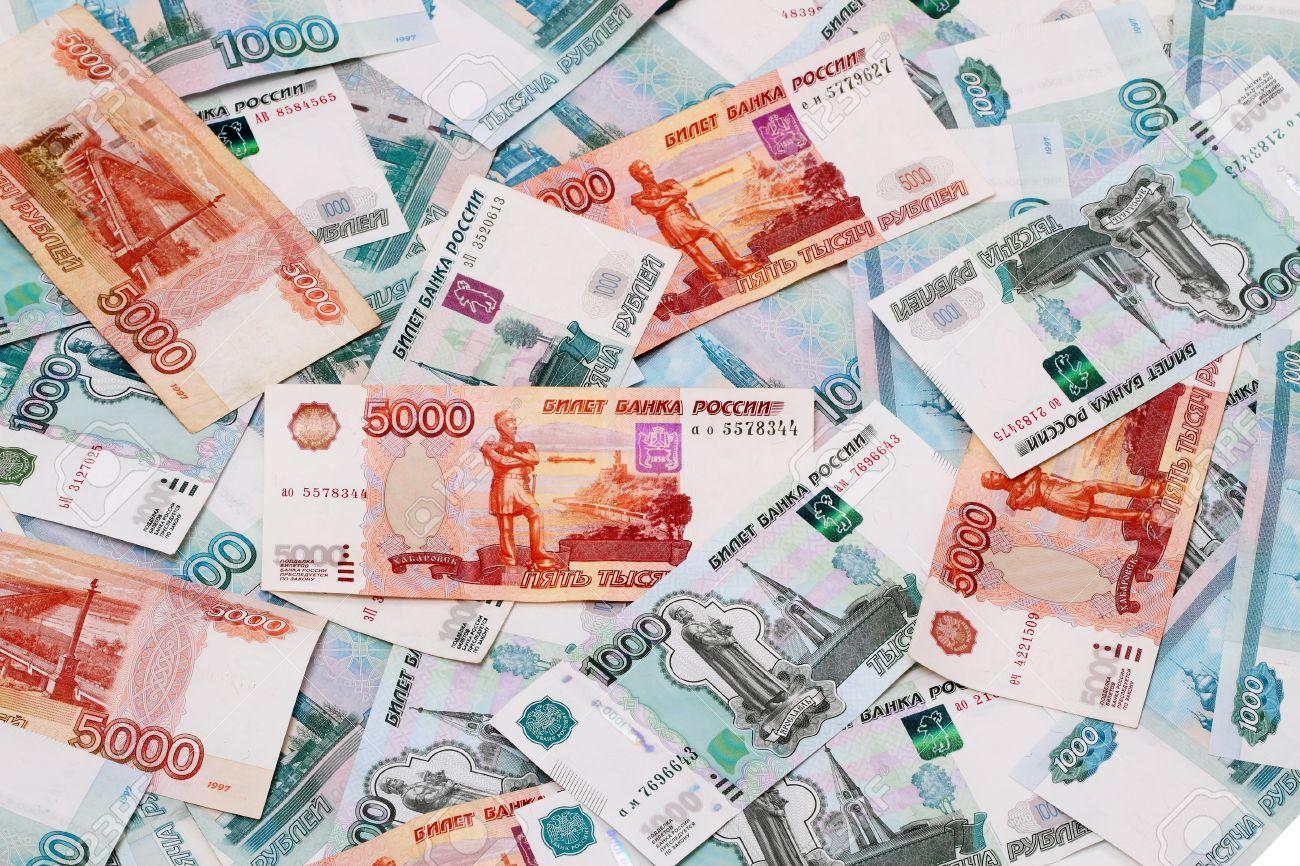 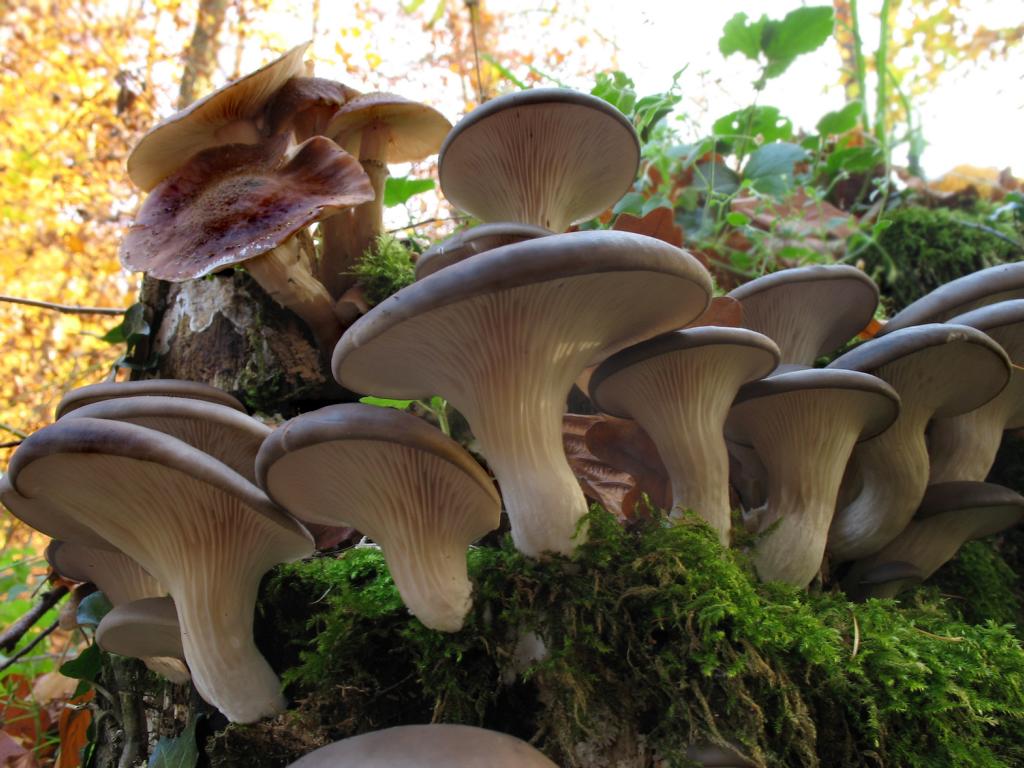 Финансовый план
Затраты
Доходы
Показатели результативности
Уровень рентабельности - 69%
Срок окупаемости составит - 9 месяцев
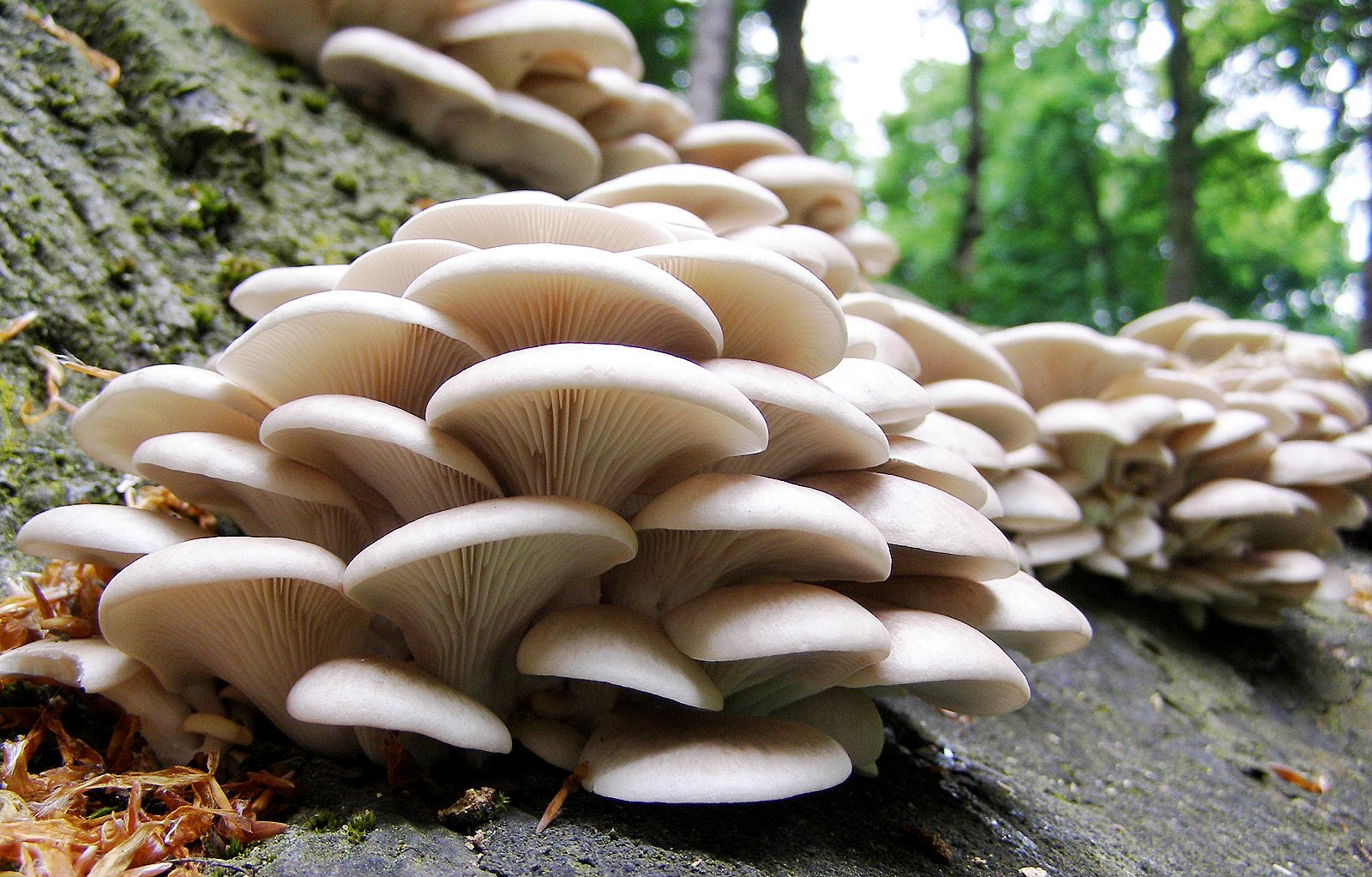 Риски и гарантии
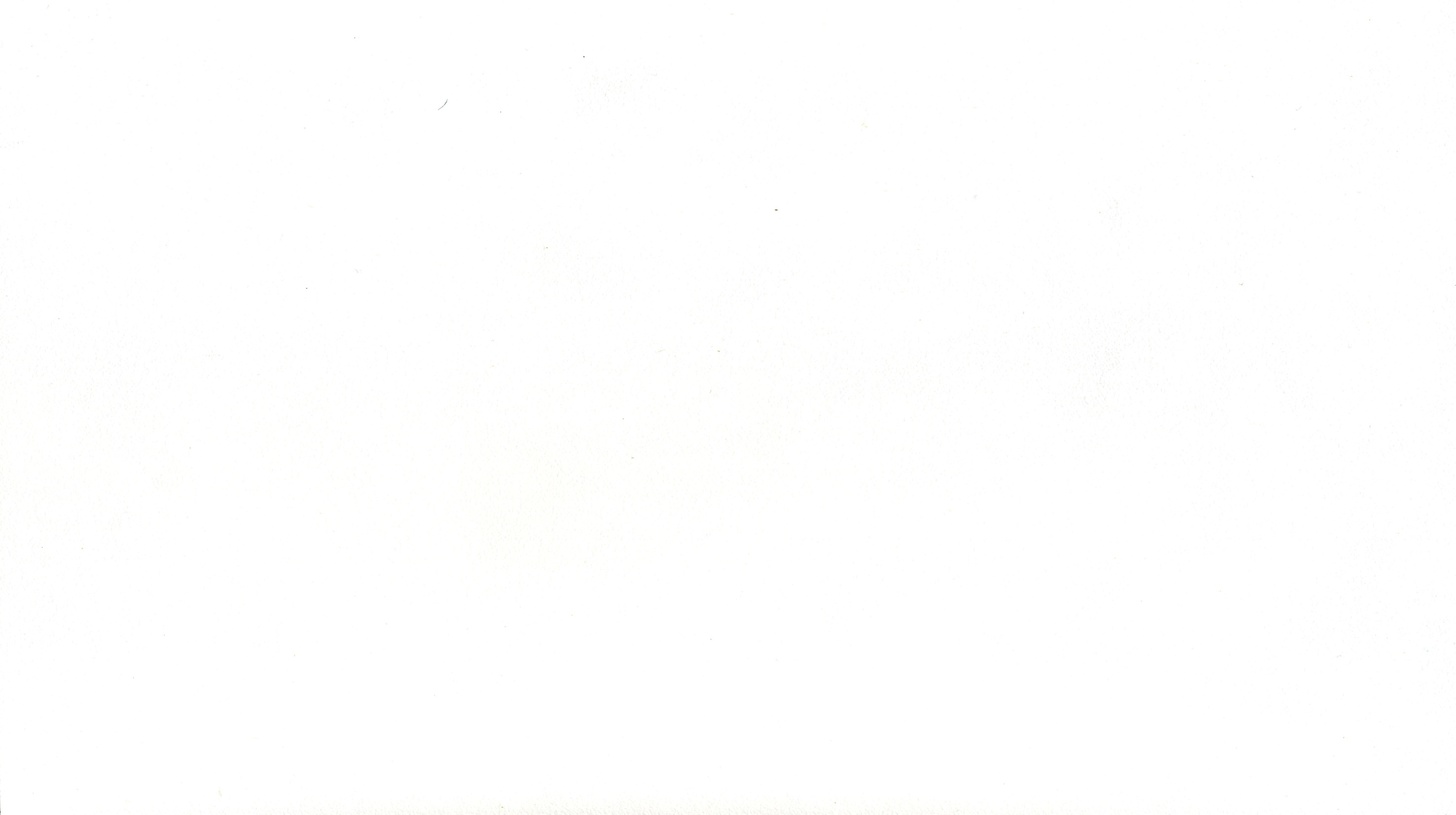